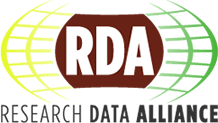 5/12/2018
RDA France
Enjeux : rendre le DMP dynamique et efficient
DMP
Mis à jour tout au long du cycle de vie
Intégré au workflow de la recherche
Lisible par les humains et les machines
Ouvert (tout ou partie)
Promotion des bonnes pratiques
Index dynamique
DMP

Encore une tâche administrative! 
Court, souvent figé
Mise en œuvre ? Evaluation ?
Réutilisation des données ?

Accès restreint/fermé

Document
Service juridique
Archive
Chercheur
Chercheur
Service documentaire
Centre de données
Entrepôt
Infrastructure de recherche
CIL/DPO
PID
PID
PID
PID
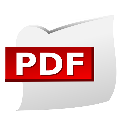 Matériel
Protocole
Jeu de données
Code
Ecosystème des services de la gestion des données de la recherche
Agence de financement
Institution
5/12/2018
RDA France
Agence de financement
Chercheur
Institution
Editeur
Entrepôt
DMP Common Standards WG
Objectif: développer un modèle commun des données contenues dans les maDMPs
Ebauche du modèle
Modèle
Besoins définis
Kick-off
Automne 18
Printemps  18
Automne  17
Printemps 19
13th 
Plenary
Montréal
Berlin
Gaborone
5/12/2018
RDA France
Exposing Data Management Plans WG
Objectif: 
Catalogue de cas d’utilisation et études de cas (bénéfices, risques, acceptation)
Modèle de référence et recommandations pour l’exposition de DMP, SMP
Catalogue
Modèle de référence
Enquête
Scenario
Kick-off
Printemps 18
Automne 18
Printemps 19
Automne 19
13th 
Plenary
Gaborone
Berlin
5/12/2018
RDA France
Apports - difficultés
Enrichissement, émulation
Rencontre – échange avec des experts de différents domaines
Développement d’une vision globale du paysage international
Echo des attentes, besoins nationaux

Suivi des travaux parfois difficile, disponibilité
5/12/2018
RDA France
Et après …
Poursuivre les travaux en cours
Encourager l’adoption des recommandations RDA dans les services dédiés à la gestion des données de la recherche proposés à la communauté ESR
5/12/2018
RDA France